What is a CFP Team Leader?
CFP 101 Training
October 16, 2020
Technology Stuff
Please mute your microphone

Please turn off your web cam

Ask questions in the chat function

Sessions will be recorded and posted
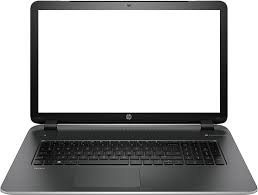 Session Resources
This document, as well as resources, templates and guidance referenced during sessions, can be found on the AOE website:
Go to education.vermont.gov
In the left-hand sidebar, click on 
“Student Support”
“Federal Programs Under ESSA” 
“Consolidated Federal Programs”
Agenda Overview
9:00 – 9:50		What is a CFP Team Leader?
10:00 – 10:50	Title I Overview
11:00 – 11:50	Title II Overview
11:50 – 12:30	Lunch
12:30 – 1:20	Title IV Overview
1:30 – 2:20		A Local Perspective
2:30 – 3:30		CFP Grants Management
Roles and Responsibilities
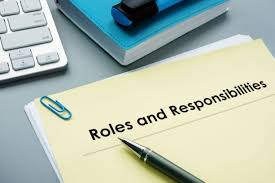 Communication,  Coordination and Documentation are the keys to CFP success
[Speaker Notes: Admin errors as a result of the 1st year system will be disallowed this year.

Make sure the codes are correct and the business manager reviews before submission

FY20 the GMS will have a business manager sign off]
Communication is Key
To and from parents, community, school and LEA leaders
Resources, needs, planning, implementation, effectiveness
To and from the business office
Budgeting, procurement, spending
To and from the AOE and DOE
Rules, requirements, clarification, feedback
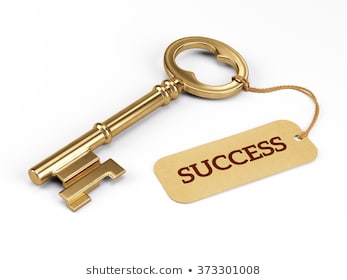 Required Communication
Disseminate annual school and LEA report cards, or provide a link to the Annual Snapshot, by December of the following school year

Provide parents information about or access to their child’s individual levels of achievement on State academic assessments

Notification of the right to “opt out” of Federal, State or local assessments
Communication - Title I
In Title I schools, notification of parents’ rights to request information about the professional qualifications of their child’s teachers

In Title I schools, timely notice to parents if their child has been assigned to, or taught for four consecutive weeks, by a teacher who does not hold an applicable subject area and grade level license
Communication - Parent and Family Engagement
Each LEA shall develop jointly with, agree on with, and distribute to, parent and family members of participating children a written parent and family engagement policy (ESSA Section 1116 [2]).

Each school served under this part shall jointly develop with, and distribute to, parents and family members of participating children a written parent and family engagement policy(ESSA Section 1116 [b]).
Communication - Parent and Family Engagement
As a component of the school-level parent and family engagement policy, each school served under this part shall jointly develop with parents a school-parent compact that outlines how parents, the entire school staff, and students will share the responsibility for improved student academic achievement (ESSA Section 1116 [d]).
Communication - Other Programs
Title III: “Implement an effective means of outreach to parents of English Learners…”

Homeless: “Parents or guardians of homeless students are informed of the educational and related opportunities available…[and] all transportation services…”
ESSA and Federal Guidance Documents
Every Student Succeeds Act

Non-Regulatory Guidance Documents:

Title I Schoolwide Programs
Title II
Title III
Title IV
Equitable Services 
Supplement Not Supplant
Homeless Education
Targeting & Ranking
CFP Assurances
Distribute a copy of the CFP assurances to all administrators in the LEA by September.
Remember it is your responsibility for knowing what you’ve committed to. 
Make sure to keep all documentation that relates to the assurances.  You may be asked to provide this information during a CFP Onsite or Focus Monitoring.
CFP Assurances
CFP Timeline
These are best case scenarios deadlines
The timeline includes 4 types of activities – Grants Management, Professional Development, Monitoring and Data Requests
In addition, it includes when you can expect information from us
A tool to help you plan for the upcoming year
CFP Timeline
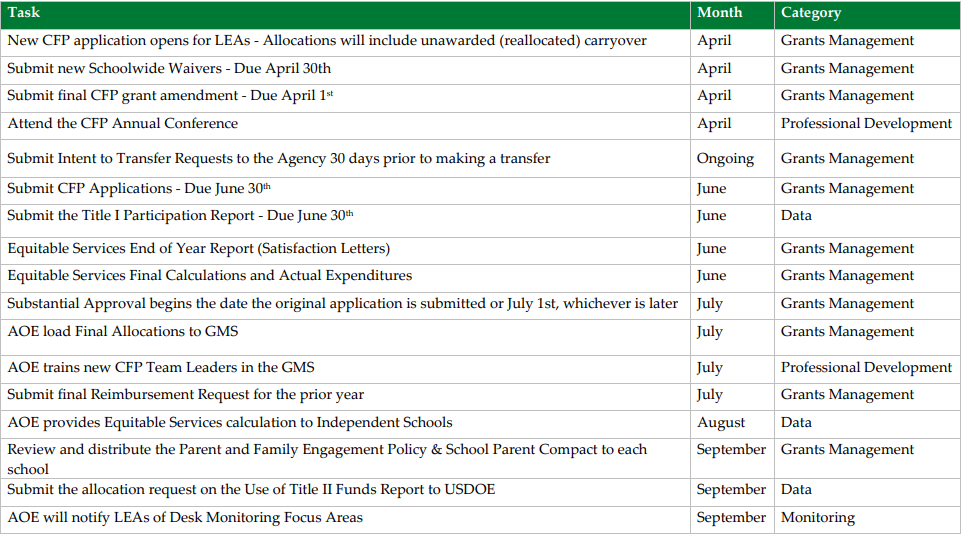 CFP Timeline
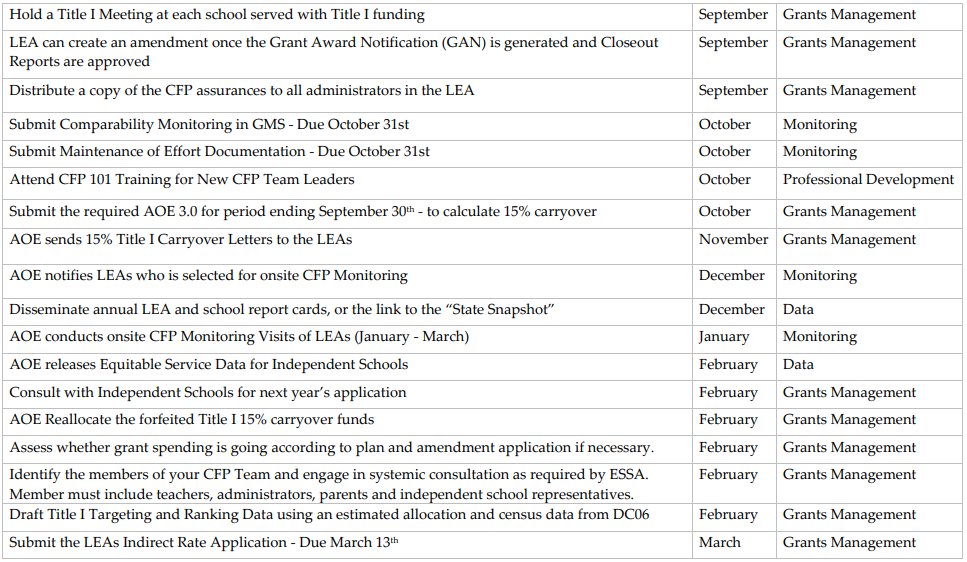 Out-of-Country Travel
The AOE now requires pre-approval of grant-funded travel outside of the continental United States.

Requests must be submitted to State Secretary of Education and must be approved before spending on these activities.

Requests must address the questions described in Deputy Secretary’s memo from April 16, 2019.
[Speaker Notes: •Purpose of the activity, strategy or intervention;
•Agenda of activity;
•Timeline of activity and specific deliverables;
•Specific costs associated with the activity;
•Process by which activity outcomes will be measured;
•Procurement documentation;
•Justification for the selection of the proposed activity through lenses of what is allowable, reasonable, necessary and allocable; and
•Any additional information that the grantee would like the Secretary to consider.]
Supplement Not Supplant
Federal funds must be used to supplement (enhance, extend, increase) services, not supplant (replace) other sources of funding.

This afternoon presentations will discuss the specifics of SnS within each Title.
Transfers
You may transfer up to 100% of the LEA’s Title II and/or Title IV Allocation to Title I, II, III, IV or V. 
The LEA must submit Intent to Transfer Requests to the Agency 30 days prior to making a transfer.
Does not apply to consolidated funds such as SWP, Consolidated Admin, or REAP.
Grant Awards and Amendments
Monitoring
Two types of CFP Monitoring occurs each year

CFP Onsite Monitoring
All CFP areas are addressed

Focus Monitoring
Typically conducted as a desk audit
Areas of focus are based on technical assistance requested from the field and CFP assurances
Equitable Services
Equitable Services
Federal law allows federal education aid to be provided to children in need, regardless of whether they attend a public or private school. 

Private schools must be non-Profit, state accredited elementary and secondary schools
Equitable Services
Titles IIA, III and IVA: Independent schools/students within the boundaries of the LEA

Title IA: Independent schools, including those outside of the LEA, attended by students who reside in served areas of the LEA
Required Documentation
Written, signed affirmation of consultation with each independent school within the boundaries of your LEA 
OR written affirmation of independent school choosing not to participate
OR documentation of attempts to consult 
Written evaluation of the effectiveness of equitable services provided.
End of year satisfaction survey and summary of spending
LEA Control of Services
The LEA plans, designs, and implements program (including procurement)—this can not be delegated to the independent school. 

Services must be provided by an employee of the district or a 3rd party contractor.

The LEA controls all funds, title to materials, equipment, and property purchased.
Equitable Services Quiz
Q: Do services for independent schools funded under these parts, including professional development, need to be the same as those funded for public schools?

A: No. Services are considered equitable if they meet the specific needs of eligible children and staff on a basis comparable to public school children.
Equitable Services Quiz
Q: May independent schools enter into contracts directly with third party providers or purchase materials to be reimbursed with equitable share funds?

A: No. Private school officials have no authority to obligate or receive federal funds. Equitable share funds must remain in the LEA’s control at all times. Additionally, the LEA is responsible for the planning, procurement, purchasing and implementation of all funded services.
Equitable Services Quiz
Q: What should be discussed and included in the signed documentation of timely and and meaningful consultation with independent schools?

A: How the needs of eligible private school children have been identified. What services the LEA will offer to eligible students. How, where and by whom the services will be provided. Satisfaction or concerns of independent school with consultation and proposed plan.
Equitable Services Quiz
Q: Are the students that generate the proportionate share of Title I Part A funds (students from low-income families) the only students that may access the equitable services provided in the non-public school?

A: No. Student eligibility for Title I, Part A services for private school children is determined by (1) residence in a participating public school attendance area, and (2) educational need. Poverty is not a criterion.
Fiscal Considerations
35% Flexibility
The AOE made a change in the methodology for calculating this budget flexibility for FY19 that will continue in  FY21
the percentage is 35% 
this is applied to the object code roll-up level not the grant award amount
The 35% flexibility is only applicable if the overspending is due to a budget estimating issue.  A change in the “what” always requires an amendment.
You can never exceed the total grant award amount.
[Speaker Notes: In the past, the AOE has allowed subgrantees to overspend an investment line item up to 10% of the grant award amount (without an amendment)  as long as the increase did not represent a change to the “what” 

Remember, you can never exceed the total grant award amount, so if you use the flexibility to increase the amount in one investment you will need to be under in another investment.

The 35% flexibility resets upon amendment (for amended object roll-ups)]
Example 1
Grant award budget is approved for a .5 FTE teacher at a cost of $35,000 for salary and $8,000 for benefits.  When budgeted the LEA used a single person health plan to estimate the cost, but the person hired chooses a family plan at a cost of $10,000.  The increase is under 35% of the object code roll-up for the same “what” - a .5FTE teacher.
*Example is simplified and assumes no other 
benefits costs are rolled-up to the object code.
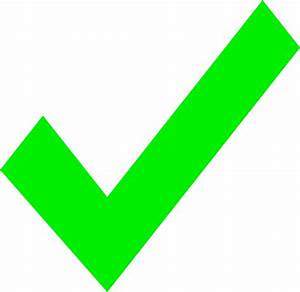 Example 2
Grant award budget is approved to send 2 teachers to a PD conference at an estimated cost of $1,000 each for a total of $2,000. Other spending of the grant award has been under budgeted amounts resulting in “available” grant dollars so the LEA decides to send 10 teachers for a total of $10,000.
The percentage over the original budget is irrelevant because the “what” has changed.  The 35% flexibility does not apply and an amendment is required.
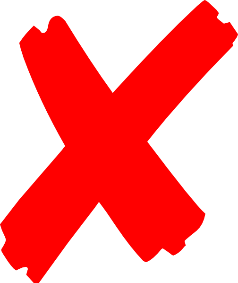 Subgrants
LEAs may only subgrant funds passed through the AOE to its member districts.
This is when the grant is received at the SU level, but obligations are incurred at a district level
Requires an official subgrant document signed by the Superintendent and Principal
The correct coding for funds that are subgranted is 
Object Code 800   
Function Code 5510
[Speaker Notes: Check yes on the investment page if a portion of the investment is subgranted to a member school district
In the budget detail, subgrants must be coded to object code 800
Object code 800 will not be excluded from indirect]
Administration Caps for the Title Funds
Title I, Title II – 10%
Title III, IV, V – 2%
Admin caps include both direct and indirect administration
In the Con Admin budget all budget line items must be coded to Function Code 2495 (Administration of Grants)
Note: In the title specific budget(s) the LEA must use function code 9995 (Con Admin)
Indirect Costs on Amendments
Make sure to pay attention to your indirect costs during amendments
If you add dollars to your budget for direct costs please consider whether you can or want to add indirect dollars.
If you know that you are not going to be spending $ on an investment previously approved – reduce the investment as much you can.
Who Should I Contact?
CFP Application Contacts
Finance and Fiscal Monitoring Contacts
Education Quality Assurance Contacts
GMS Helpdesk
Questions
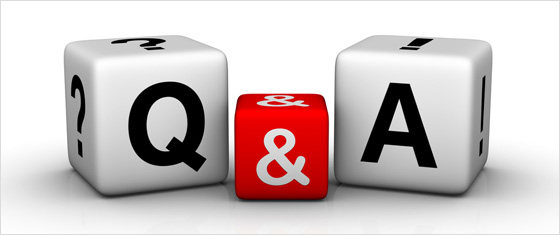